1. Le sujet du verbe. Trouve et copie le sujet          du verbe souligné.
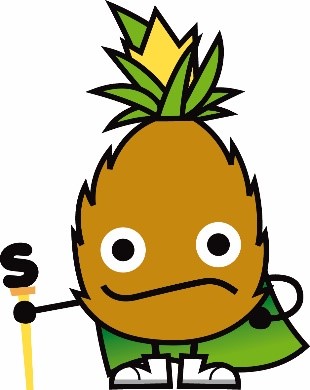 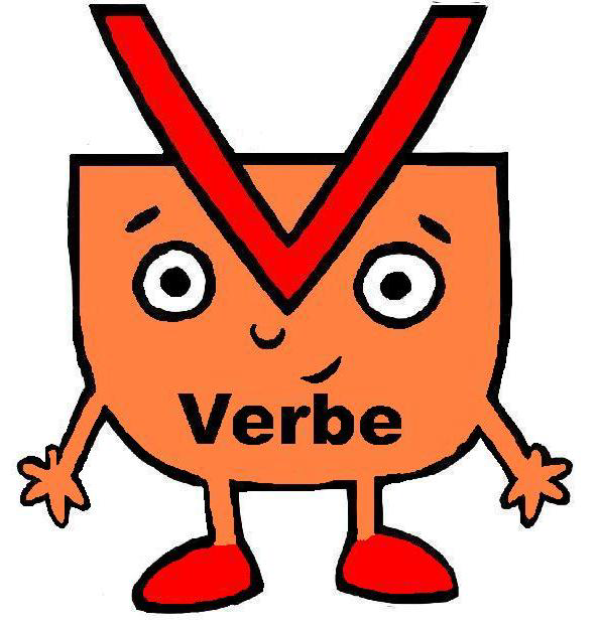 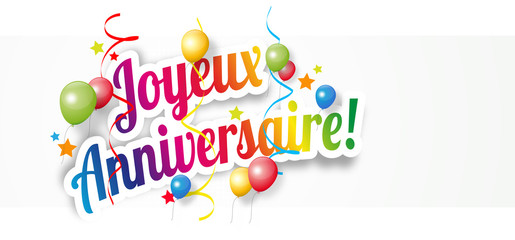 Quand fêterez-vous votre anniversaire ?
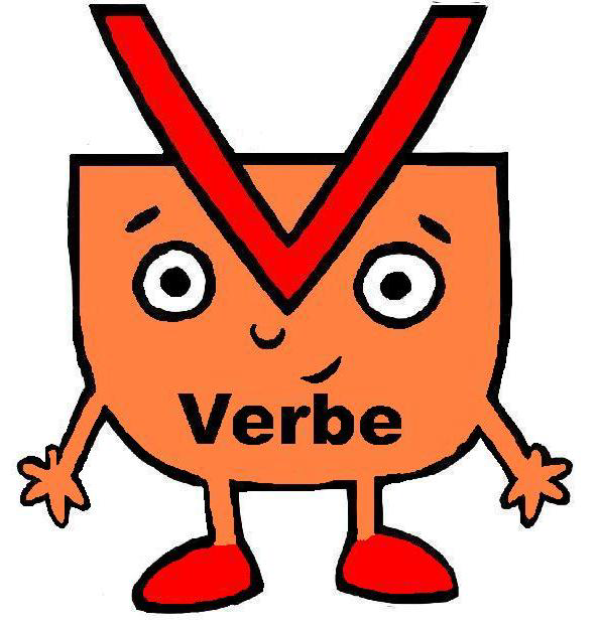 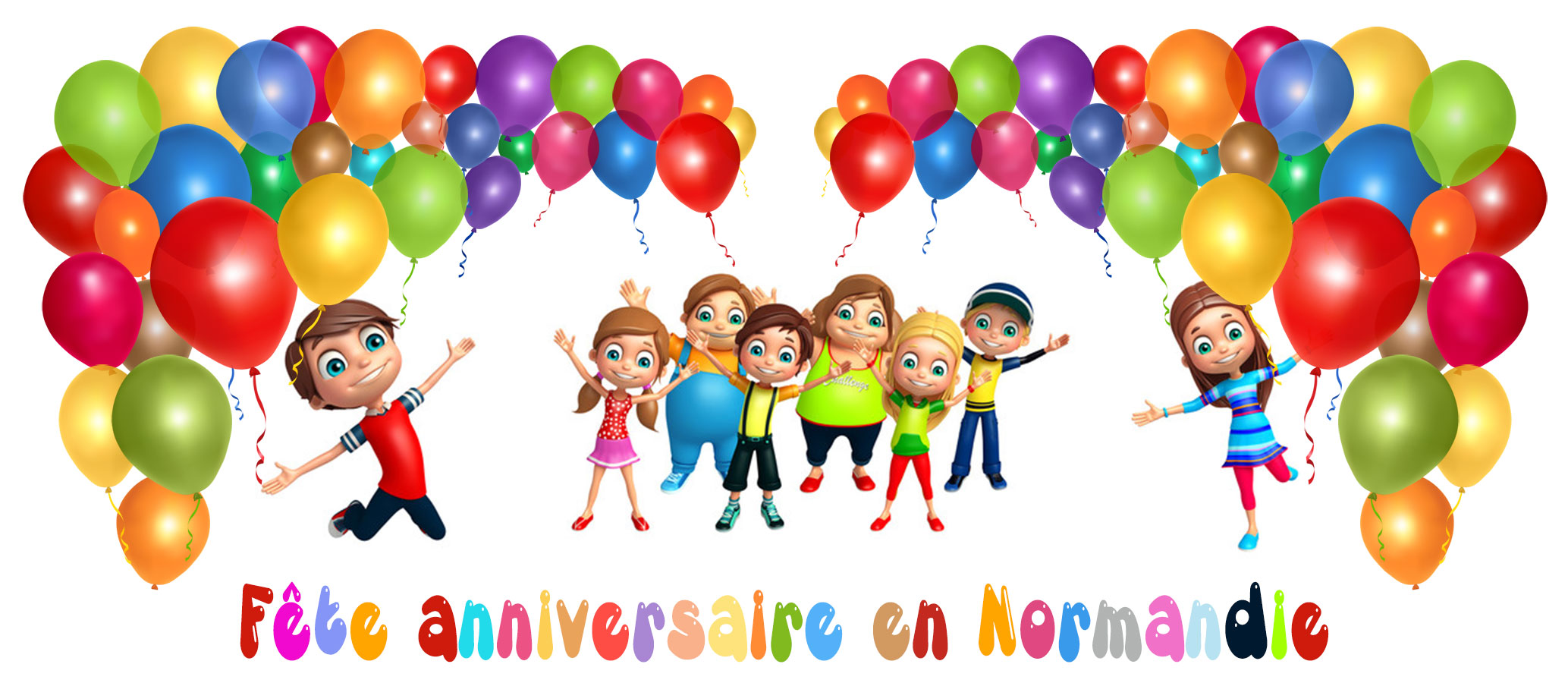 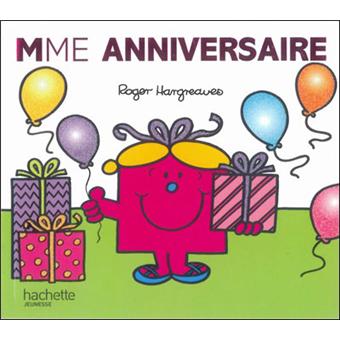 2. Conjuguer au passé,  présent ou futur. Copie le verbe qui convient selon le temps demandé.
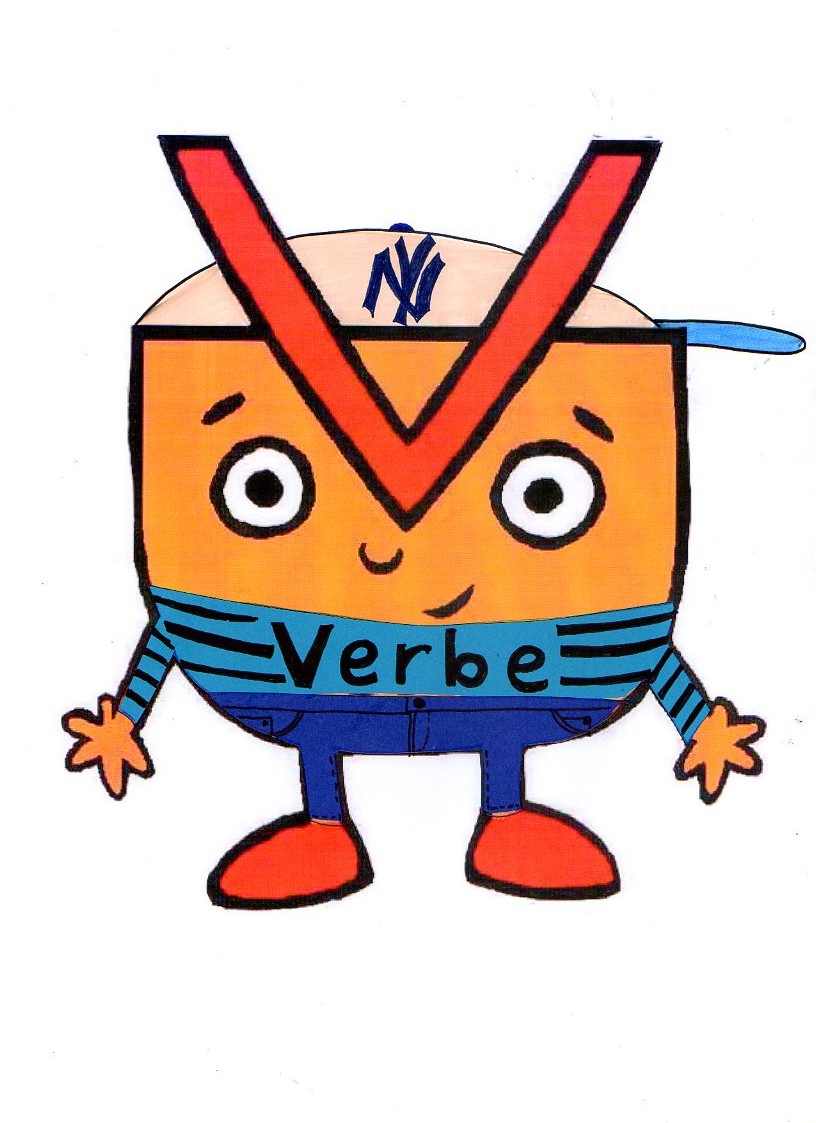 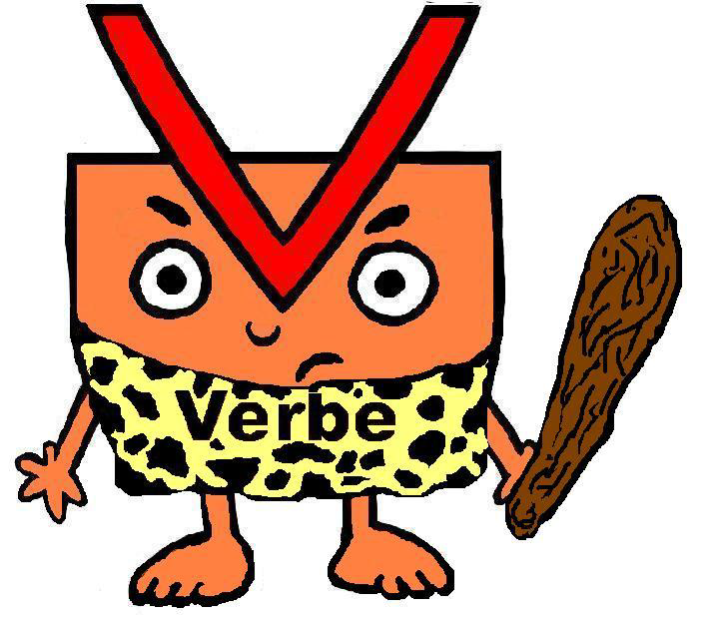 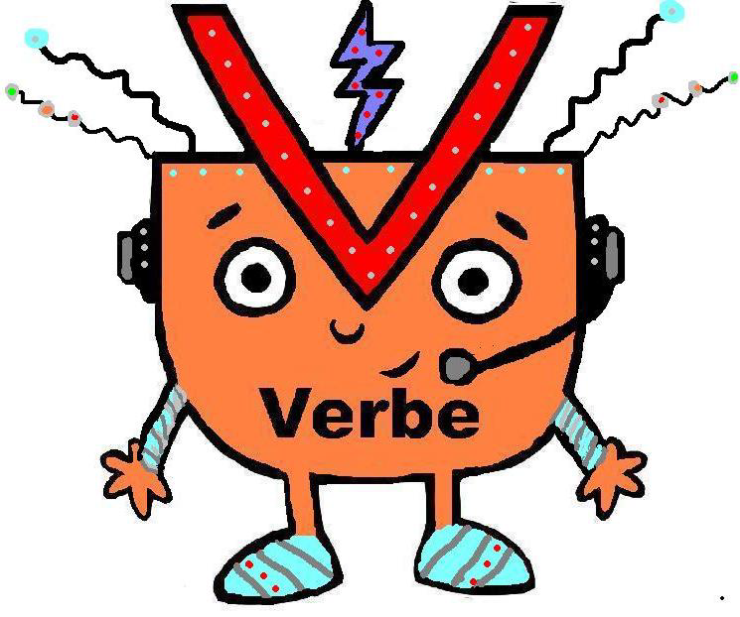 Les mois prochain, je                            mon anniversaire.
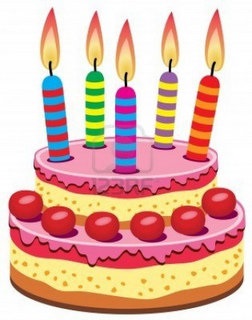 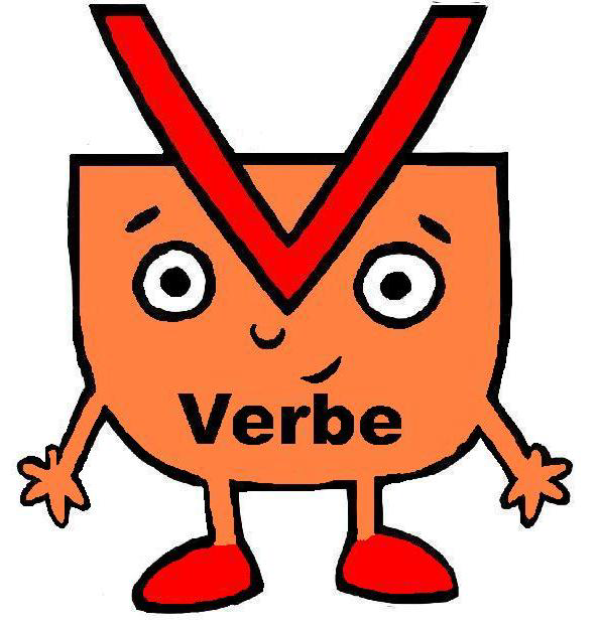 3. Conjuguer au présent les verbes du premier groupe , les verbes réguliers et aller, venir, être, avoir, dire, faire. Copie le verbe et ajoute la bonne terminaison.
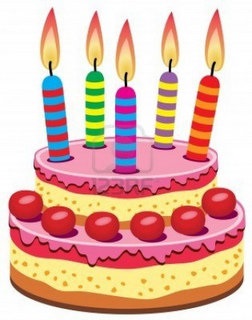 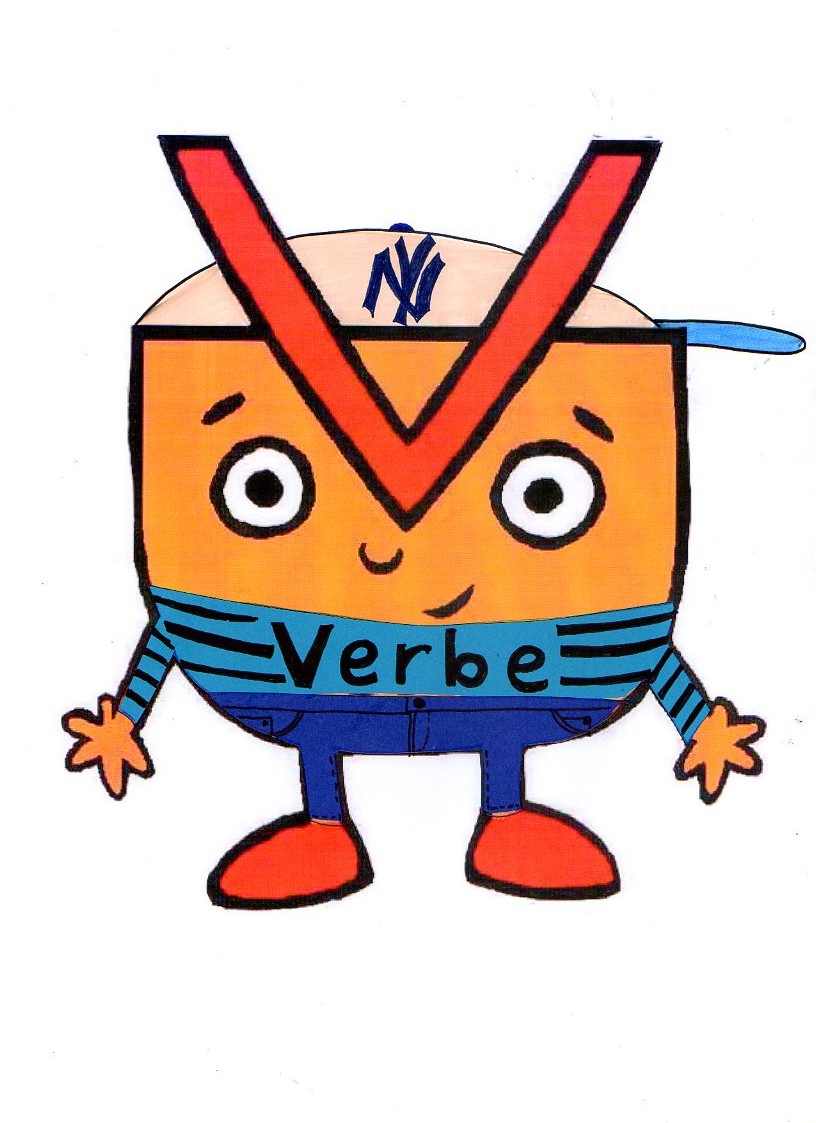 Aujourd’hui, Zoé et Laura  (fêter)  leur anniversaire.
4. Conjuguer au passé,  présent ou futur.  Transforme la phrase au futur
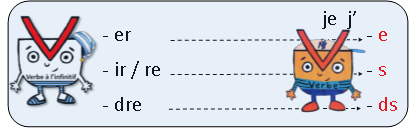 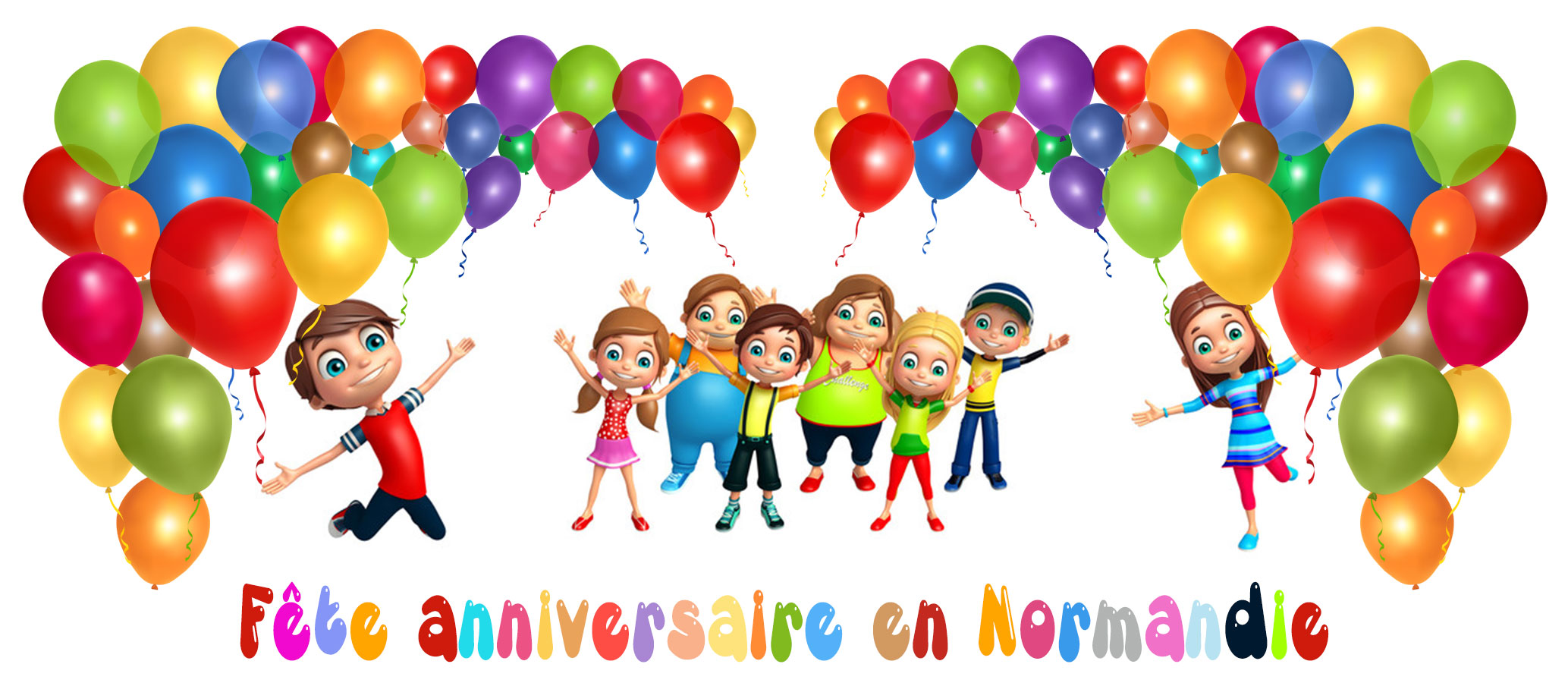 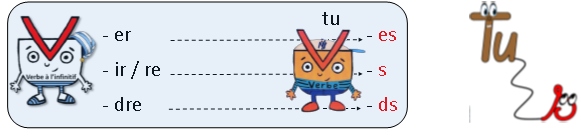 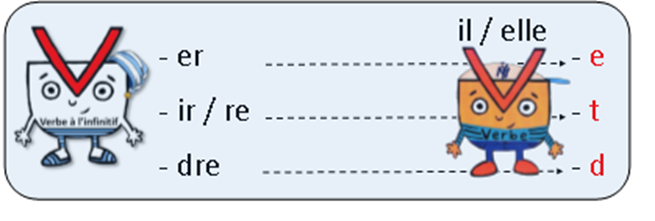 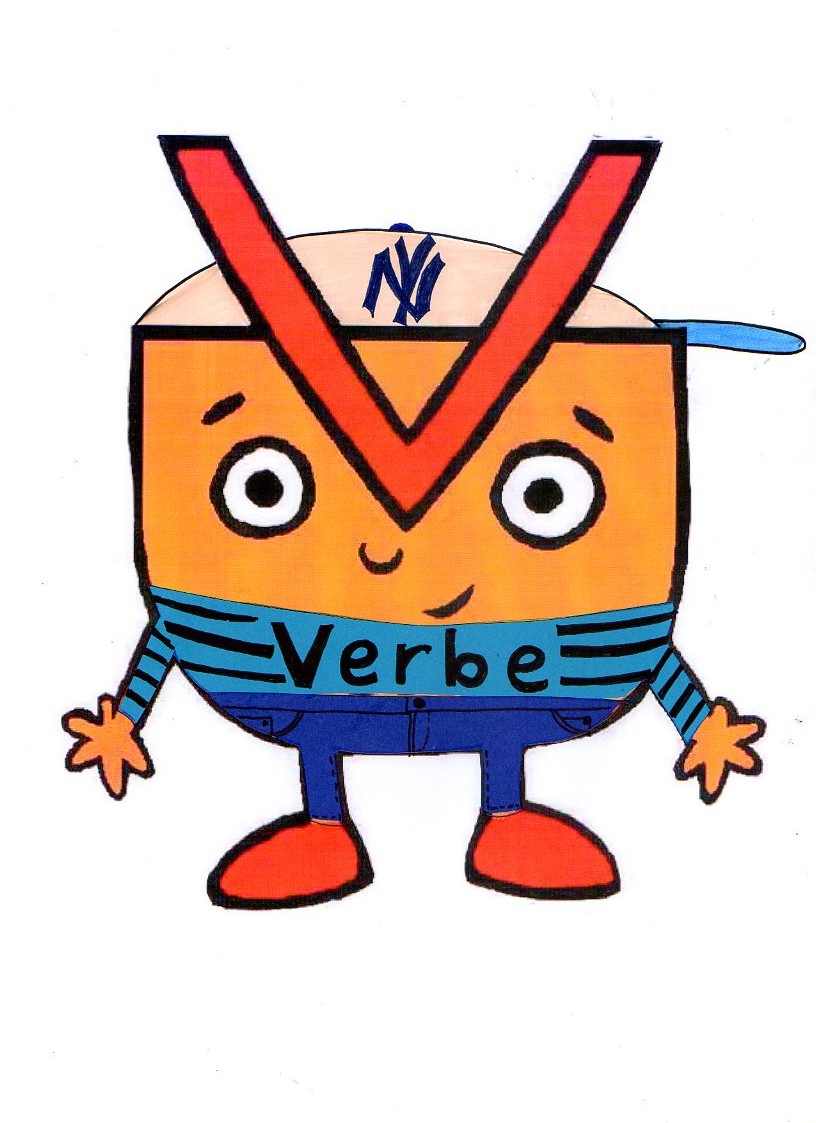 Il fête son anniversaire. 

……………………………………………………
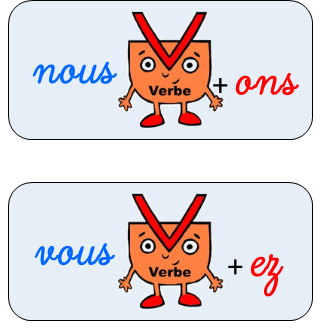 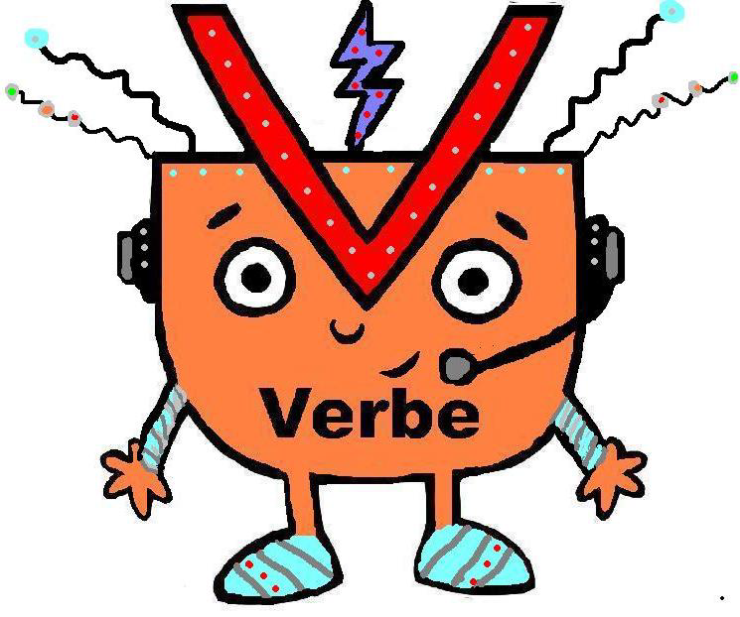 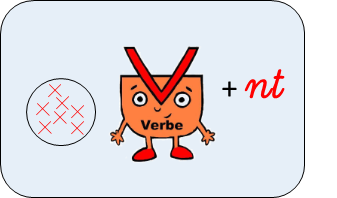 5.  Conjuguer au présent.
Conjugue le verbe à la 1ère  personne du pluriel du présent

goûter
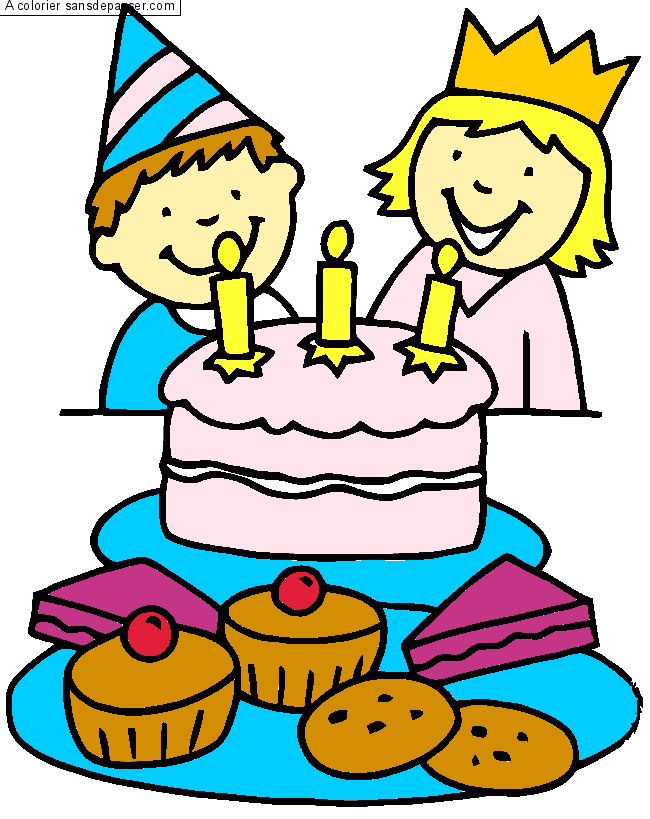 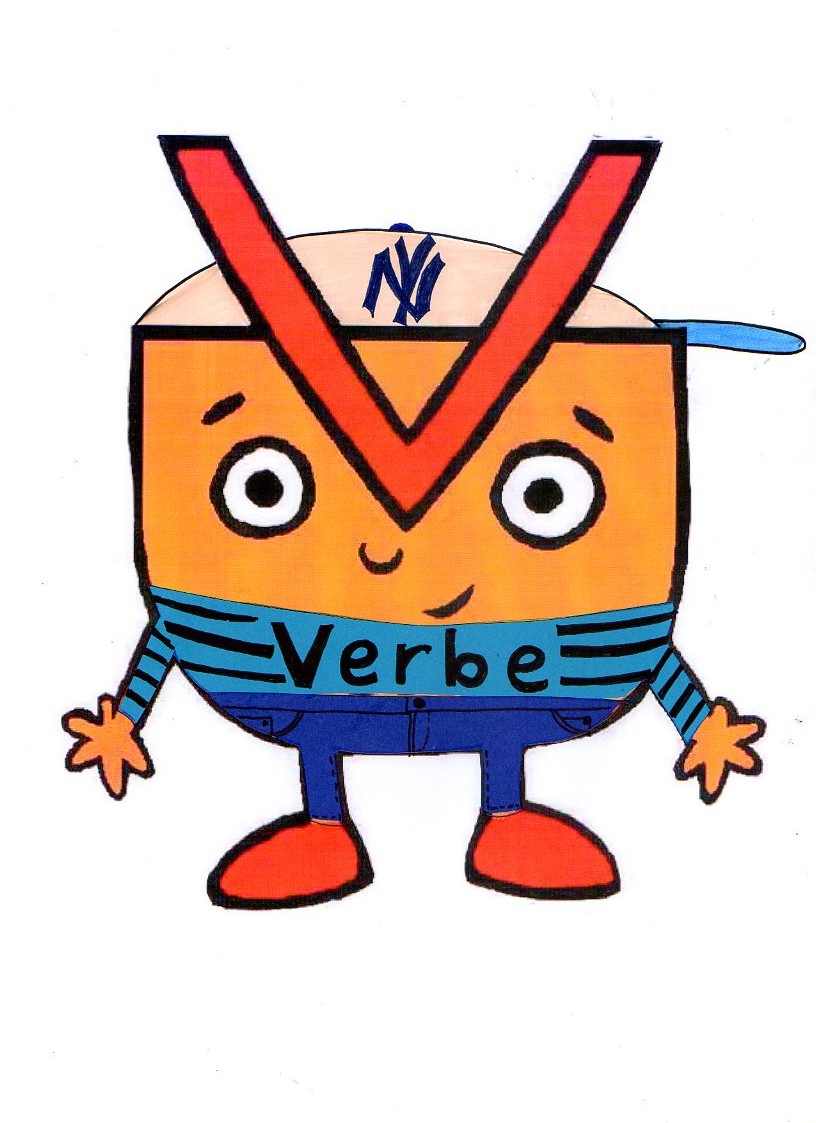 6. Accord dans le groupe nominal. Copie l’adjectif qui convient pour compléter ce groupe nominal.
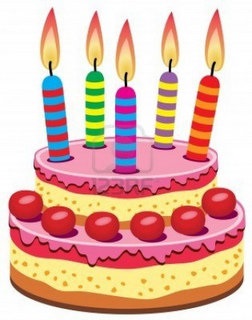 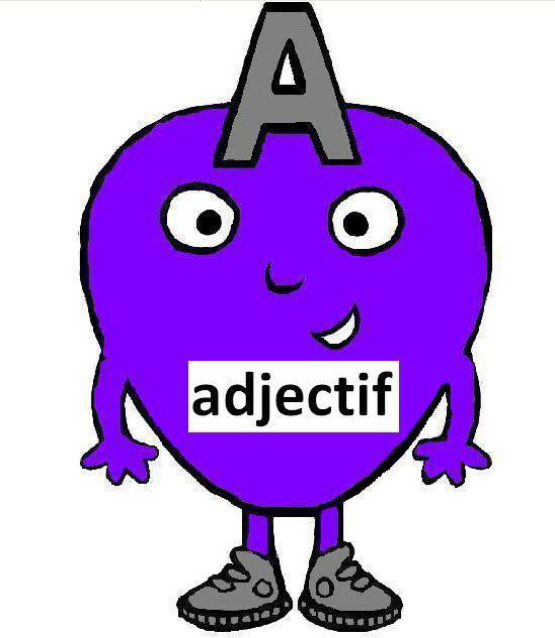 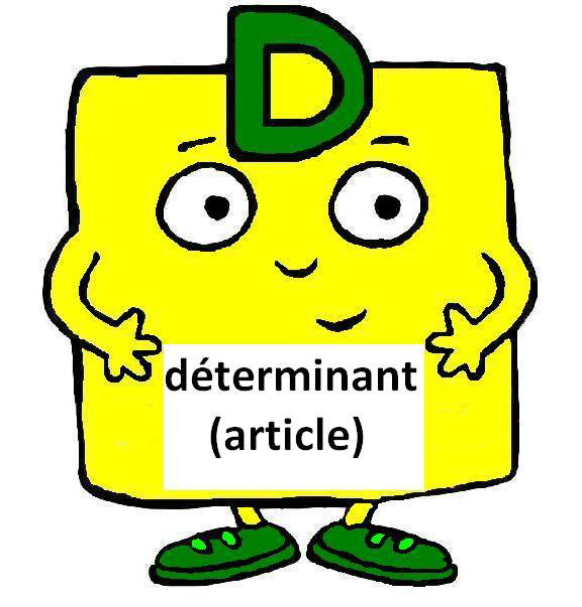 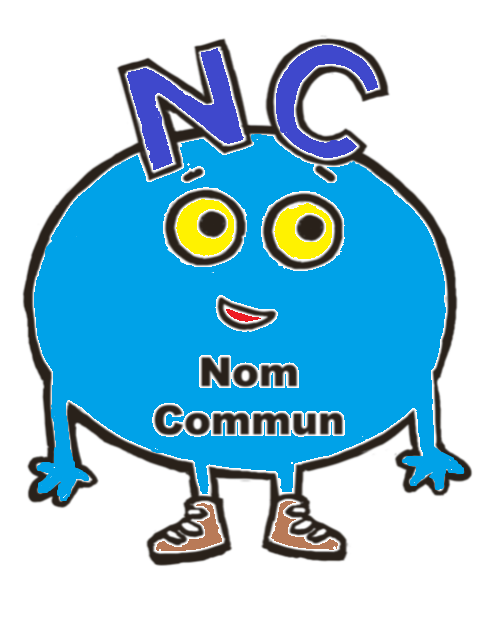 délicieux - délicieuse - délicieuses       mon gâteau
7. Masculin/ féminin    ,  Singulier/plurielCe groupe nominal est au   masculin  ou  féminin    ,                                                    singulier ou pluriel
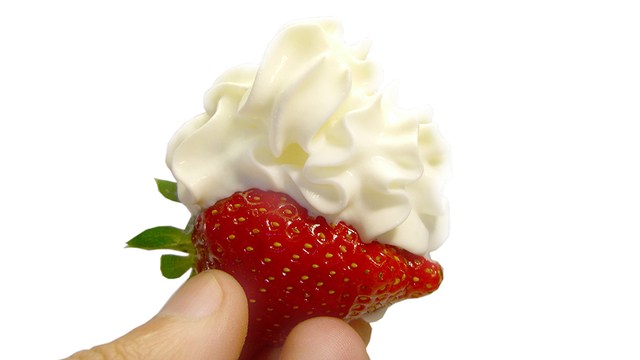 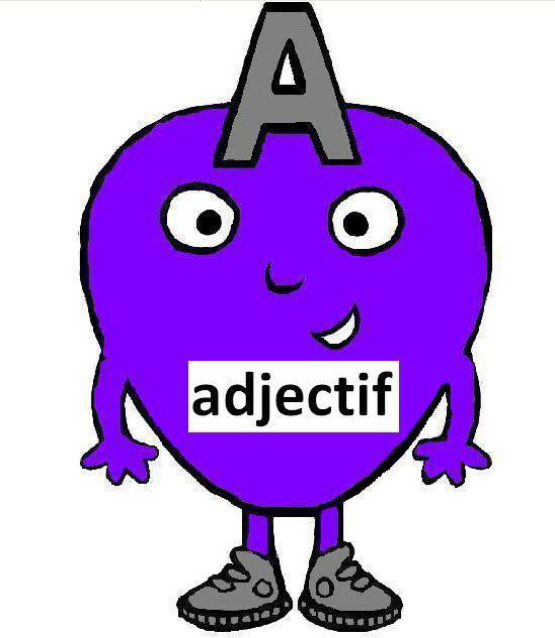 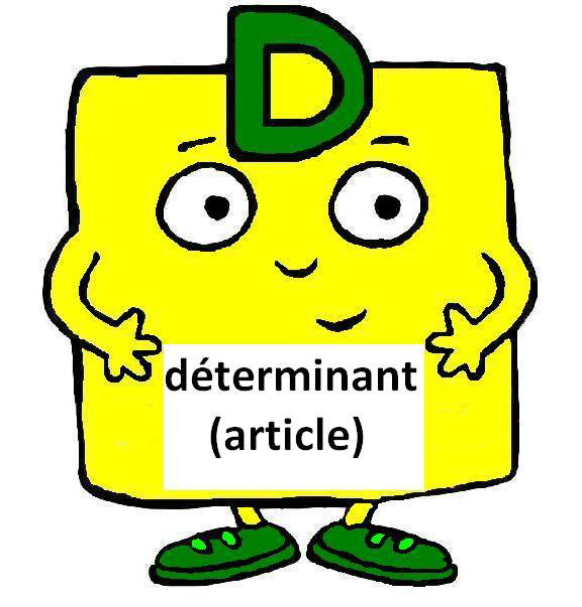 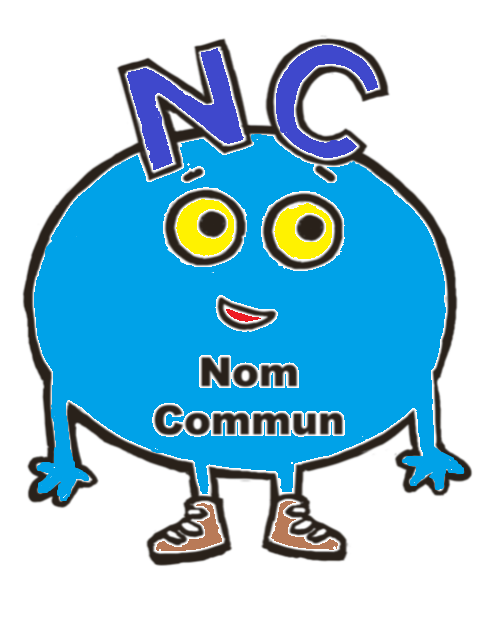 de la chantilly sucrée
8. Vocabulaire : ordre alphaQuel mot n’est pas dans l’ordre alphabétique
cake - biscuit - gâteau - glace - tarte - sorbet
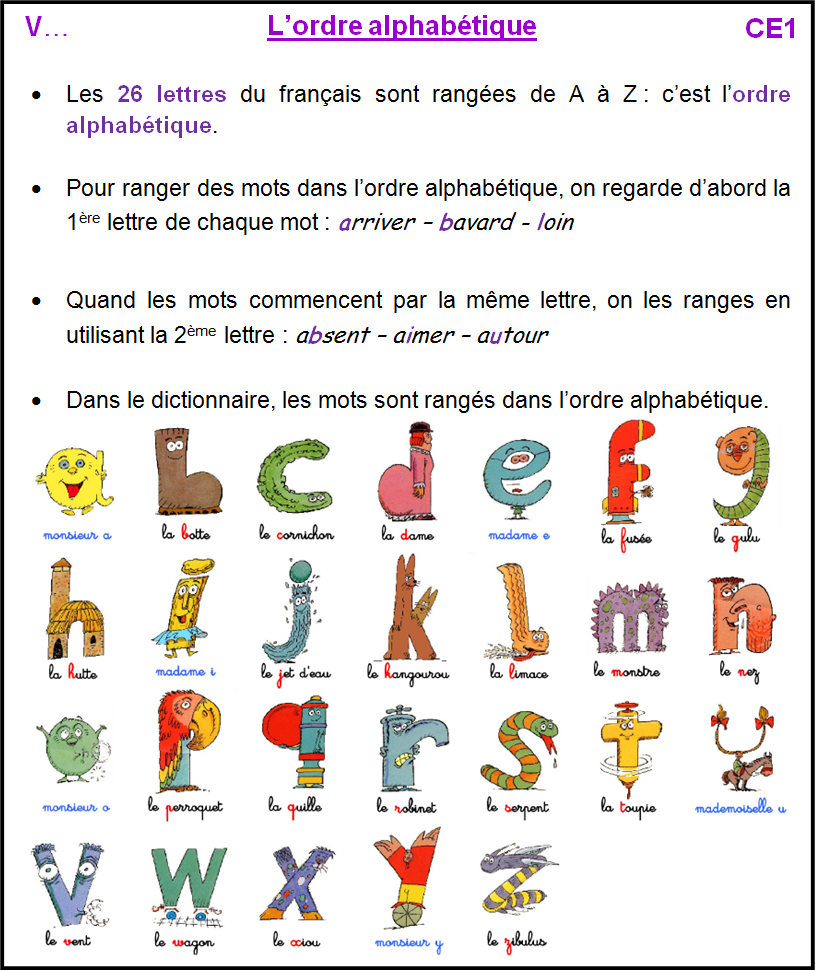 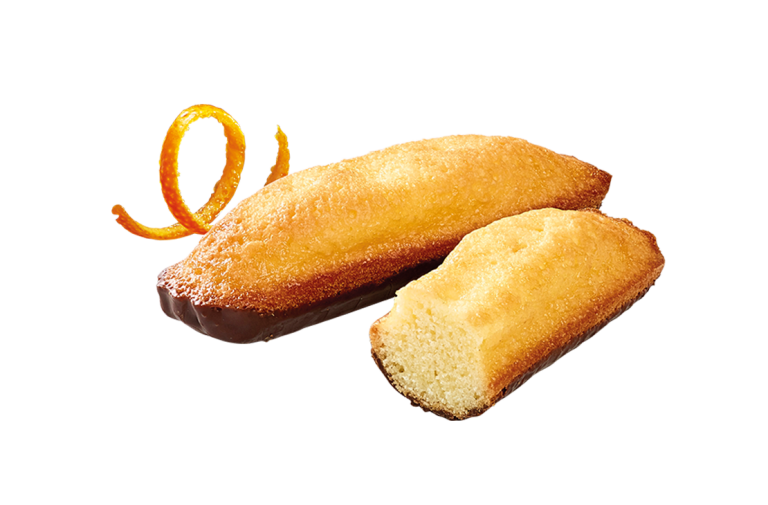 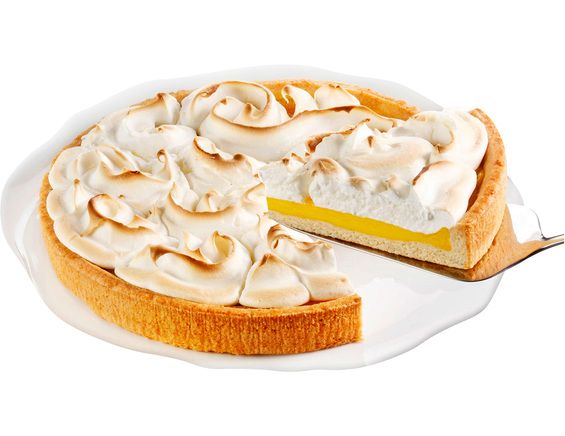 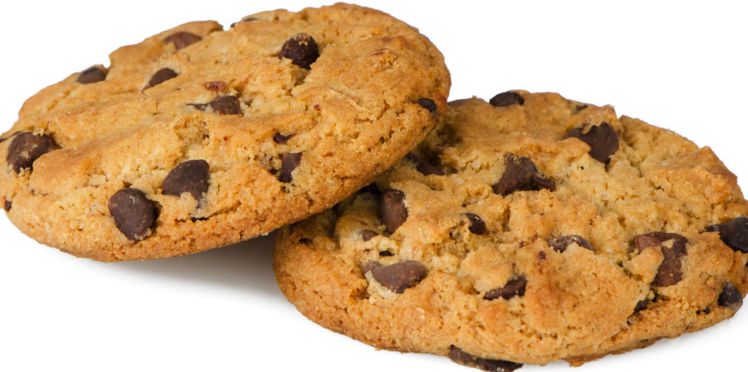 9. Vocabulaire : dimunitifQuel est le diminutif du mot :
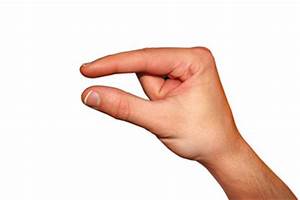 une tarte…….
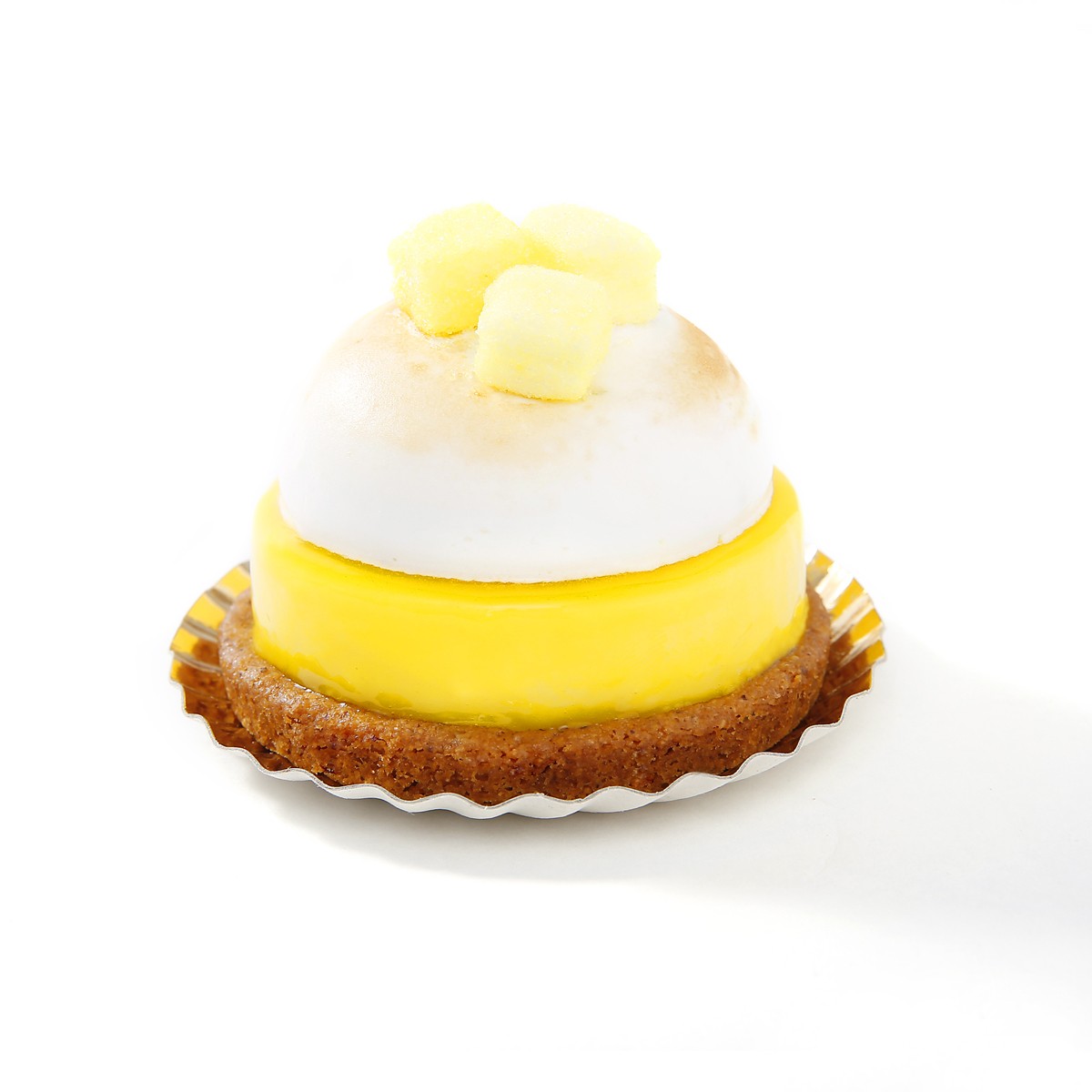 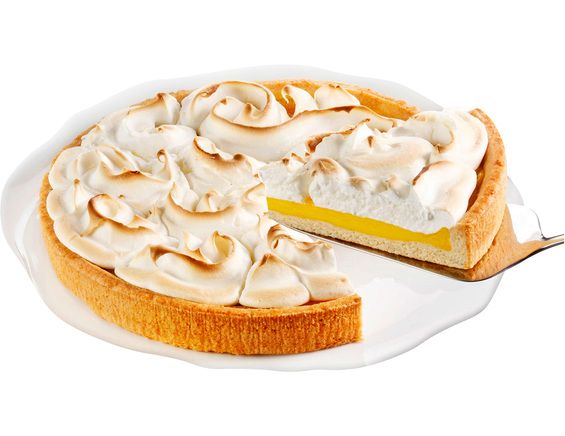 10. Famille de motsTrouve l’intrus dans cette famille de mots
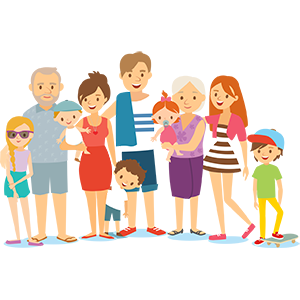 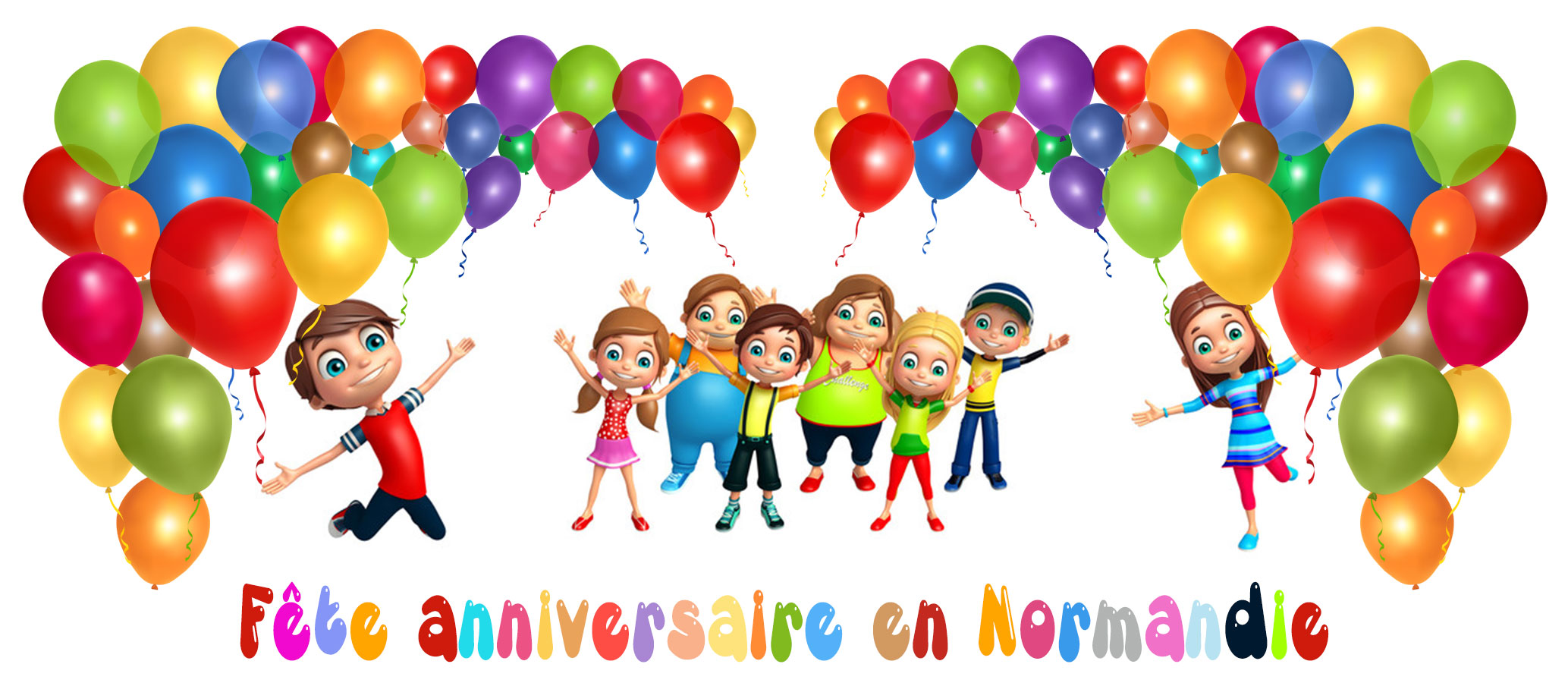 fêter - festival - félin-  festin - festif - festivités